Advisory Boards – The Good, The Bad, and The Reality
Ron Smelser
Professor and Senior Associate DeanThe William State Lee College of Engineering
Advisory Boards – History
Honor Alumni and Raise Funds for College
Evaluate and Advise Programs
Evaluate Curriculum and Graduates
Advisory Boards – Present
Honor Alumni and Raise Funds for College
Evaluate and Advise Programs
Evaluate Curriculum and Graduates
ABET – A Four Letter Word
Founded in 1932
Engineers’ Council for Professional Development
Seven Founding Societies
ASCE, AIME, ASME, IEEE, ASEE, AIChE, NCEES
Evaluated First Program in 1936
Evaluated First Technology Program 1946
Accreditation Focused on Curriculum
ABET – History (cont’d)
1980 Accreditation Board for Engineering and Technology
1985 Computer Sciences Accreditation Board 
2005 Renamed to ABET
1997 Recognized by Council for Higher Education Accreditation
Accredits Over 3100 Programs at More Than 600 Colleges and Universities Worldwide
ABET – History (cont’d)
1997 Engineering Criteria 2000 (EC2000) Adopted
Major Shift in Evaluation Process
Focuses on Outcomes and Learning not Curriculum
Continuous Improvement Tied to Specific Goals and Missions of the Colleges and Programs
Fostering Innovation Rather than Stifling It
Responding to Industry Concerns
EC2000 Accreditation Process
Program Defined Mission and Vision
Program Educational Objectives
What Graduates Should be Doing 3-5 Years Out
Set and Reviewed in Conjunction with Program Identnfied Constituencies, Employers, Students, Faculty, …
Student Outcomes
ABET (a) – (k) and (l), (m), (n), (o) …
Measures of What Students Learn
EC2000 Accreditation Process (cont’d)
Continuous Improvement Process
Data Driven from Student Outcomes
Alumni and Employer Input
Anecdotal Information
Qualified and Adequate Faculty
Adequate Facilities
Program Educational Objectives – Example
Developed by the Program
Our graduates will apply their knowledge to areas beyond their coursework, enabling them to succeed as engineers in: society, graduate or professional studies, and lifelong learning.
Our graduates will contribute to safety and make ethical engineering and societal decisions.
Our graduates will successfully contribute to the design, manufacture, implementation and management of engineering systems.
Program Educational Objectives – Example (cont’d)
Our graduates, equipped with strong engineering fundamentals, will have the flexibility and competence to adapt in a changing world.
Our graduates will be innovative and able to develop and communicate ideas and solutions, either as effective technical leaders, team leaders, or team members.
Advisory Boards
College Advisory Board
Broad Cross-section of Alumni and Employers
Typically Meet Twice a Year
Review College Progress and Department Objectives
Advisory Boards (cont’d)
Departmental Advisory Board
Broad Cross-section of Alumni and Employers
Typically Meet Two or Three Times a Year
Review Departmental Progress 
Program Educational Objectives
Departmental Curriculum
EC2000 Review Process
Program Review Conducted by ABET Team
Written Self-Study – Summer Prior to Visit
Onsite Team Visit – Fall 
Team Composition
Team Chair – Society Representative to ABET Board
Team Members – Assigned by Professional Society 
Visit Report Edited Twice for Consistency
Final Accreditation Recommendation by Board
ABET in The William States Lee College of Engineering
Engineering Programs Accredited 1974
Engineering Analysis and Design (1987)
Engineering Science, Mechanics, and Materials (1987)
Urban and Environmental Engineering (1986)
EC2000
Continuous Improvement Implemented before ABET
Driven by Bill Lee’s Leadership of College Advisory Board
Process Continues Today
ABET in The William States Lee College of Engineering
PRogram OBjective Evaluation (PROBE)
Review of Program Educational Objectives by the Constituent Groups for each Program
Assessment and Improvement Meetings (AIM)
College Senior Staff Meet to Review Strategic Initiatives for the College and the Programs
Strategic Planning and Assessment Resource Team (SPART) 
Aid in Assessment Process
ABET in The William States Lee College of Engineering (cont’d)
Engineering Undergraduate Programs Accredited
Engineering Technology Undergraduate Programs Accredited
Fire Safety Engineering Technology – In Process
Construction Management Program Accredited Under Two Commissions
Graduate Programs Can Be Accredited
ABET in The William States Lee College of Engineering (cont’d)
Visited – Fall 2016
Accredited Through September 2023
ABET in The William States Lee College of Engineering (cont’d)
We Have Met ABET, and It is Us.

“We have met the 
	enemy, and they are
	ours…” Oliver Hazard
	Perry, the Battle of 	
	Lake Erie, 1813.
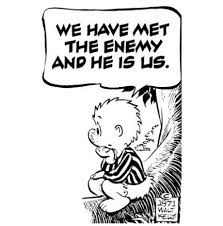 ABET in The William States Lee College of Engineering (cont’d)
QUESTIONS?